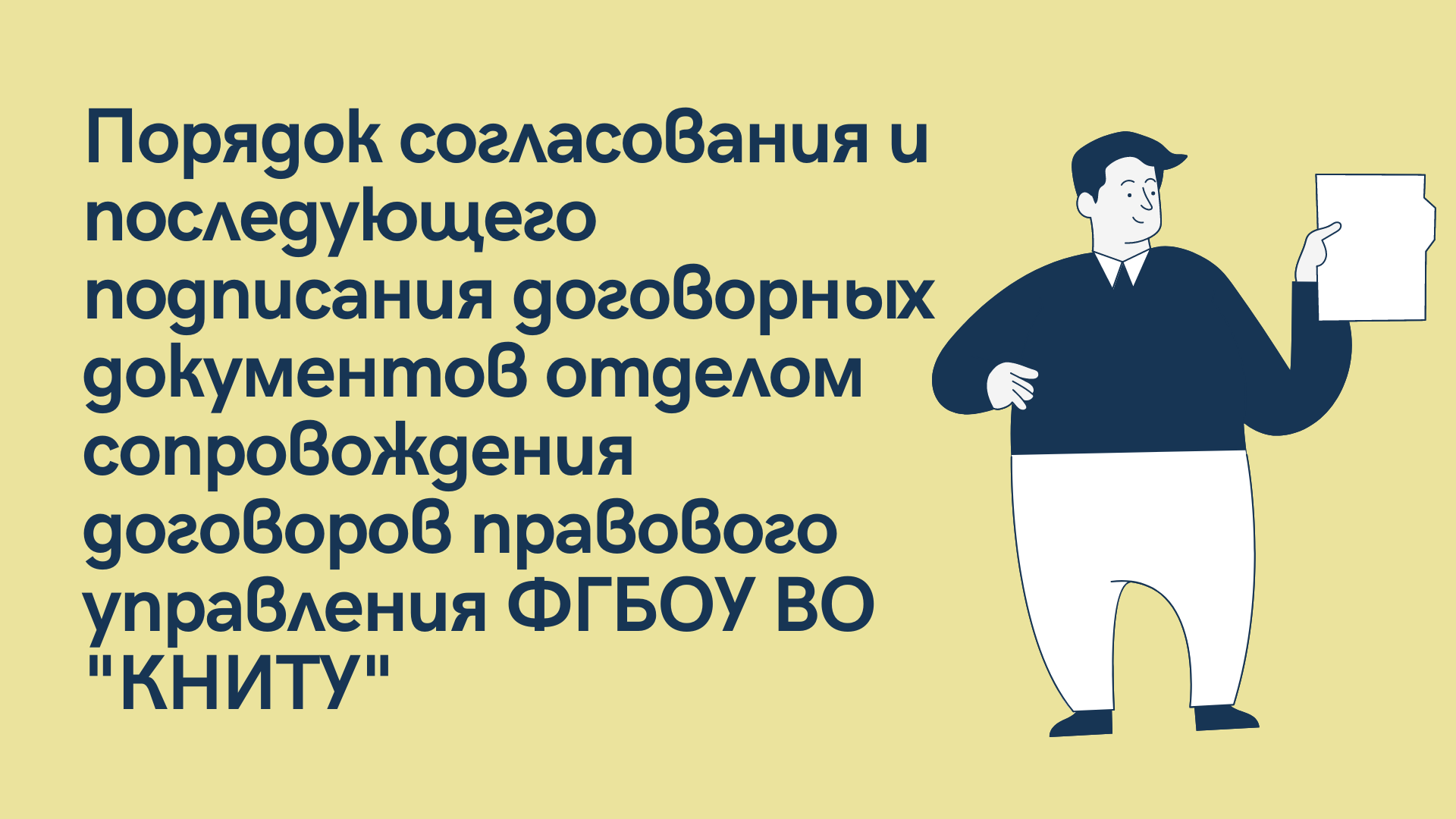 1
2
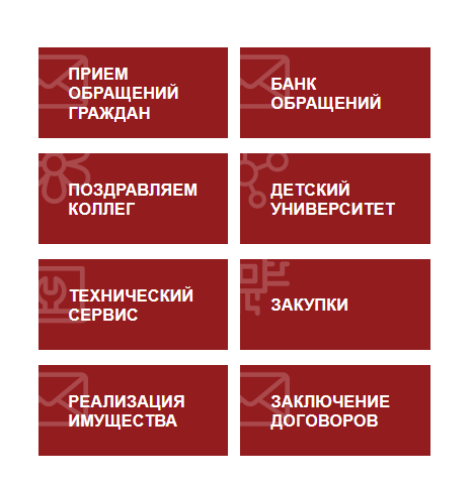 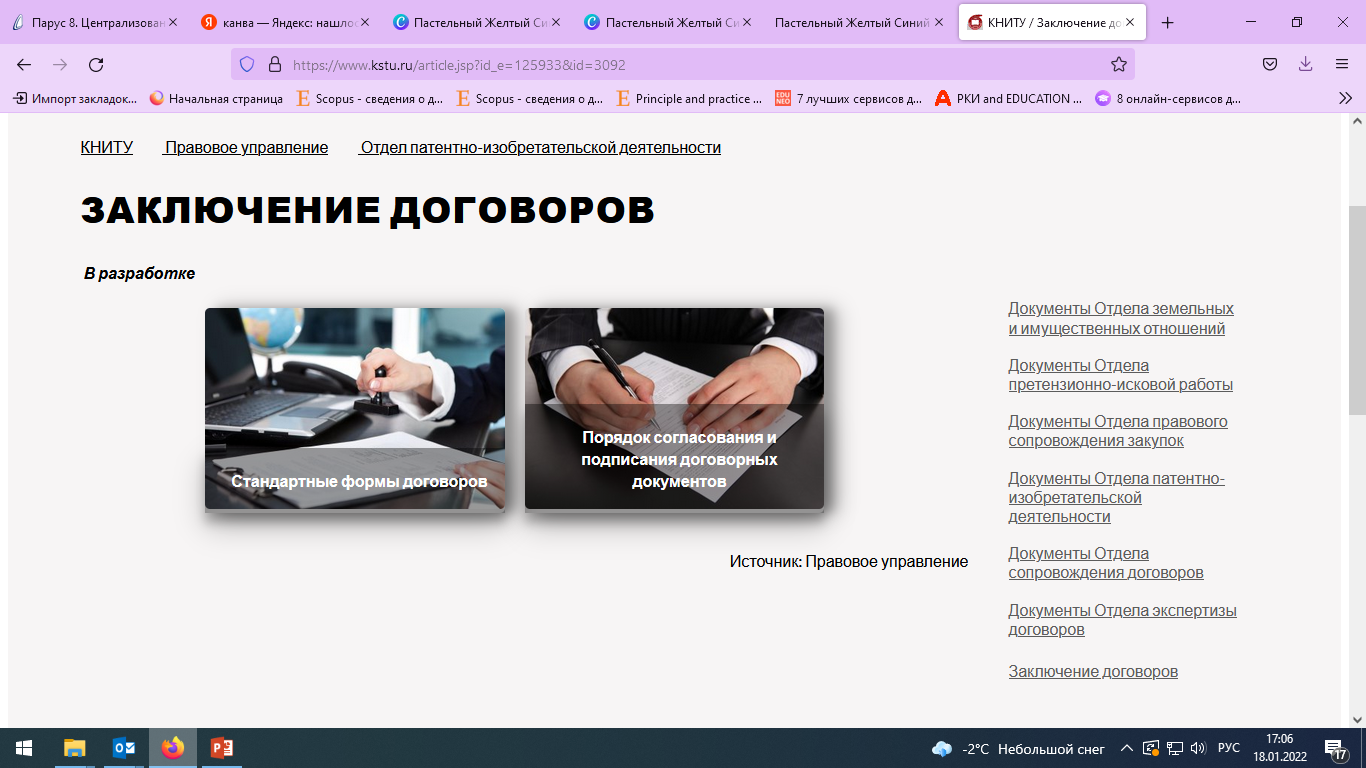 3
4
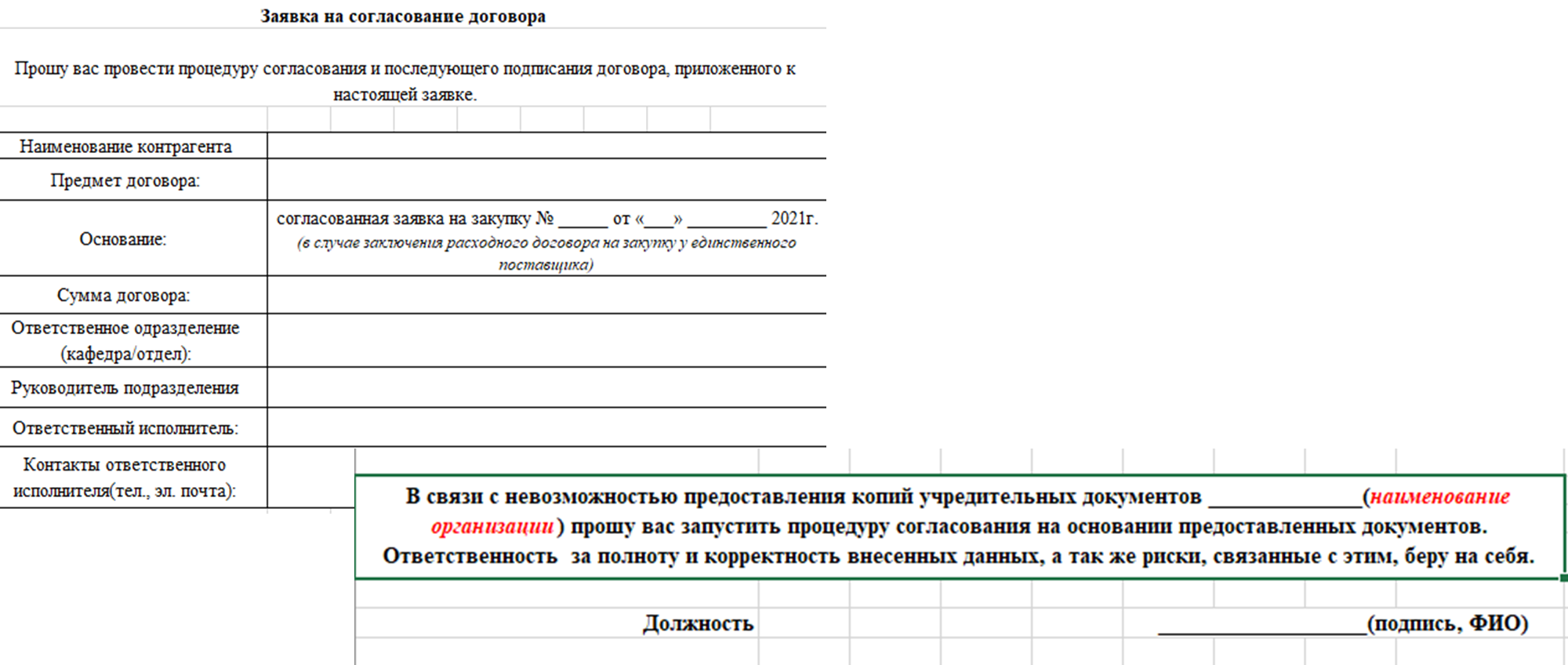 5
Для договоров закупки у ЕП: подписанная ректором плановая заявка на закупку
6
7
8
9
10
11
12
13